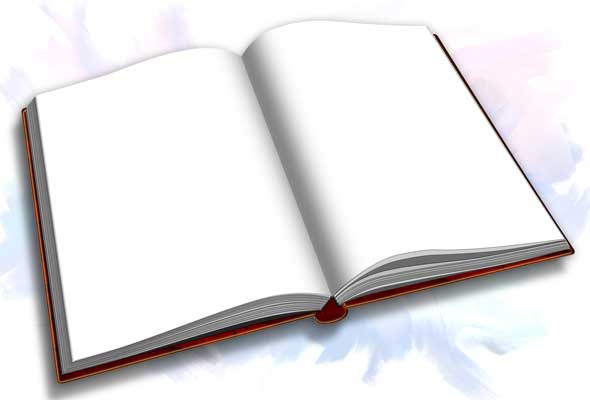 РАБОТА С ТЕКСТОМ В НАЧАЛЬНОЙ ШКОЛЕ
Черняева В.Д., Лингвистическая школа №43, Санкт-Петербург
TEXT 
  (из немецкого языка)

 TEXTUS
   (из латинского языка)
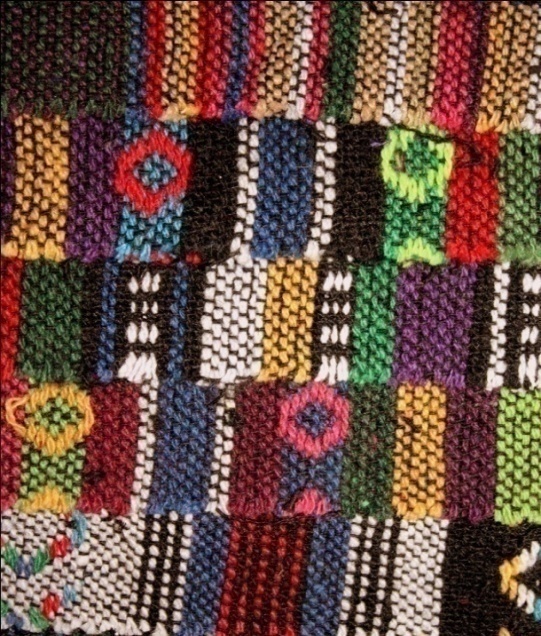 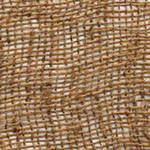 ⇩           
 ТКАНЬ
         СОЧЕТАНИЕ СЛОВ         
   СЛОВЕСНОЕ ЕДИНСТВО
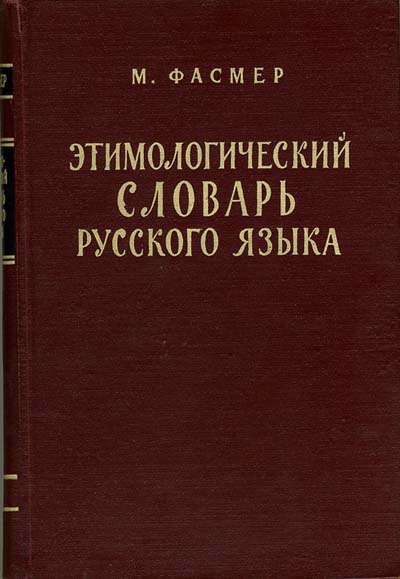 ПЛАН
Текст – нетекст
Виды текстов
Тема текста:
Широкая и узкая
Микротема и макротема
Абзац
Заголовок
Ключевые (опорные) слова
4. Основная мысль:
Выражена в тексте
Не выражена словами автора
5. Типы текстов:
Рассуждение
Повествование
Описание
6. Стили текстов
7. Вторичные тексты
ТЕКСТ – 
это группа предложений, объединенных в целое темой 
и основной мыслью.
Предложения в тексте связаны 
между собой по смыслу 
и с помощью языковых средств.
СВЯЗЬ ПРЕДЛОЖЕНИЙ В ТЕКСТЕ
Д1 ⇨ Н1
          ⇩
         Д2 ⇨ Н2
                   ⇩
                   Д3 ⇨ Н3

ЦЕПНАЯ СВЯЗЬ
Д1 ⇨ Н1
 ⇩       ⇩
Д1 ⇨ Н2
 ⇩       ⇩
Д1 ⇨ Н3
 ⇩       ⇩
Д1 ⇨ Н4
ПАРАЛЛЕЛЬНАЯ СВЯЗЬ
ТЕМА – это то, о чем или 
о ком говорится в тексте.

ОСНОВНАЯ МЫСЛЬ ТЕКСТА – это то главное, 
что хотел сказать автор этим текстом, 
его оценка изображаемого.
ТИПЫ ТЕКСТОВ:

 РАССУЖДЕНИЕ
(ПОЧЕМУ?)
 ПОВЕСТВОВАНИЕ
(ЧТО ДЕЛАЕТ ГЕРОЙ?)
 ОПИСАНИЕ
(КАКОЙ?)
ТИПЫ ТЕКСТОВ:
ПОЧЕМУ?
ТЕЗИС
ПОТОМУ ЧТО
ДОКАЗАТЕЛЬСТВО
ЧТО ПРОИЗОШЛО?
СНАЧАЛА
ПОТОМ
НАКОНЕЦ
ВСТУПЛЕНИЕ
ОСНОВНАЯ ЧАСТЬ
ЗАКЛЮЧЕНИЕ
РАССКАЗ 
(речевой жанр)
кульминация (острый момент)
развитие                           спад 
     действия                              действия
завязка
развязка
вступление
заключение
ОПИСАНИЕ
ОПИСАНИЕ
            
                    деловое                            художественное


                                    ЦЕЛЬ ОПИСАНИЯ

       дать возможность                          создать образ конкретного
       узнать предмет                              предмета, картину

                                 ПРИЗНАКИ ПРЕДМЕТА

        перечисляются 		           рисуются словами
        необходимые		           самые важные

                                     ЧУВСТВА АВТОРА

                         нет	                       выражаются через слово,
			                       деталь описания

                                              ЯЗЫК

         точность, сжатость	           яркость, выразительность
                                                                    (эпитеты, метафоры, сравнения)
СТИЛИ
ВТОРИЧНЫЕ ТЕКСТЫ
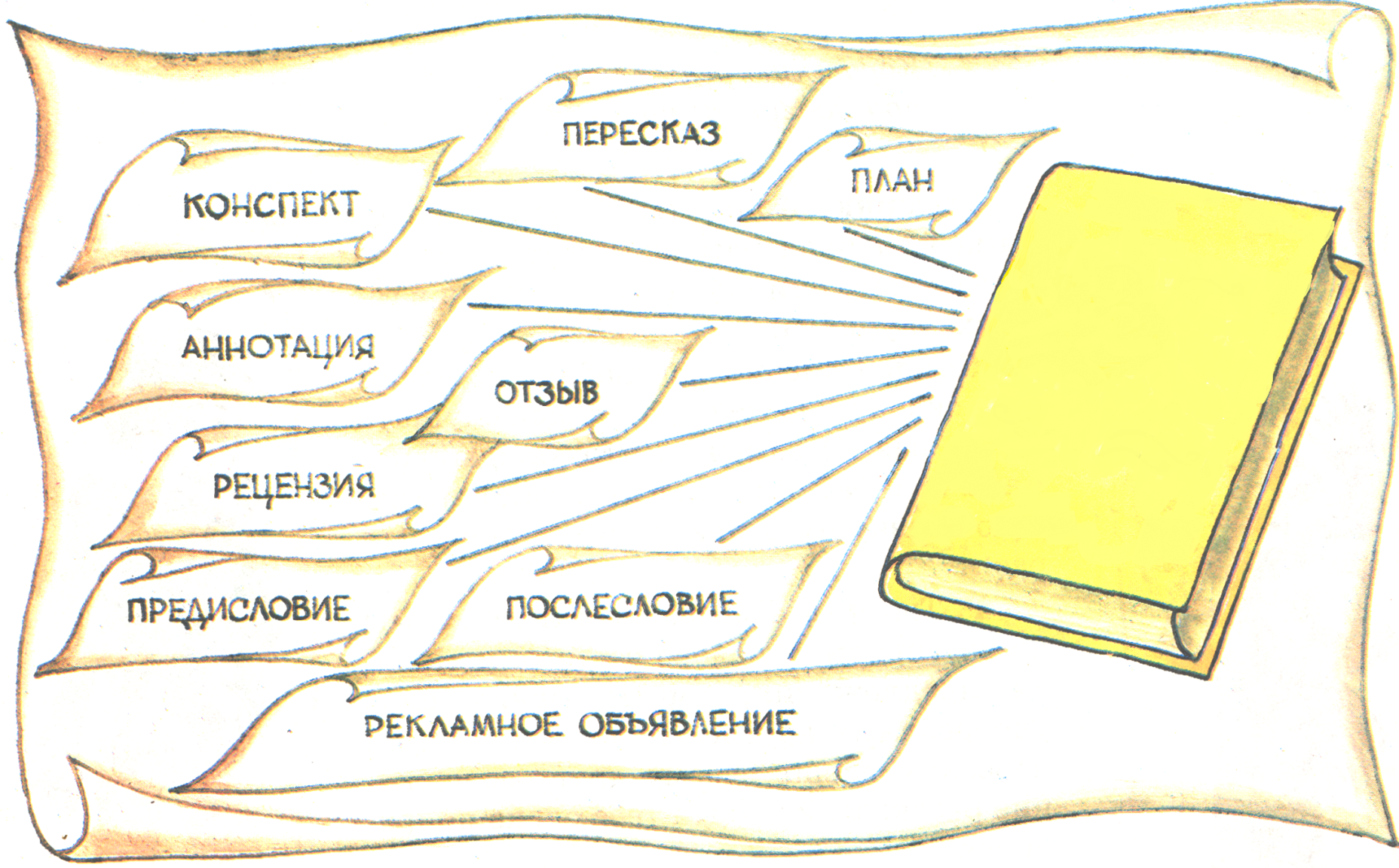 Т.А. Ладыженская
Рассуждение
Повествование
Описание
ИТОГ:
Типы текста
Тема 
(широкая, узкая)
(микротема, макротема)
Ключевые 
  слова
Заголовок
Основная мысль
Тема текста
Части текста
Вступление
Основная часть
Заключение
Абзац
ТЕКСТ
Стили текста
Разговорный
Художественный
Научный
Официально-деловой
Публицистический